Harriet RobertsDirector of Development(Vision and Strategy)
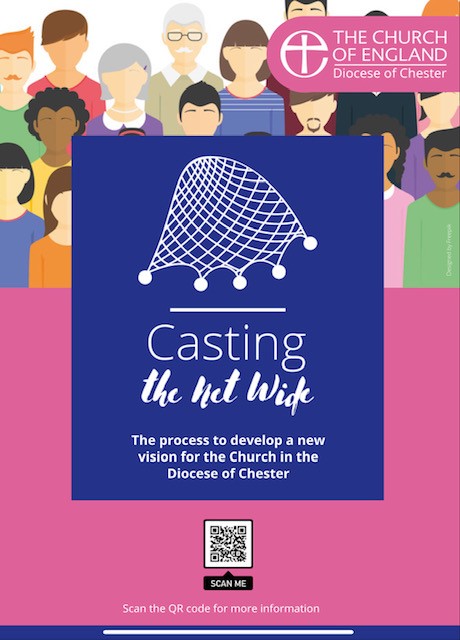 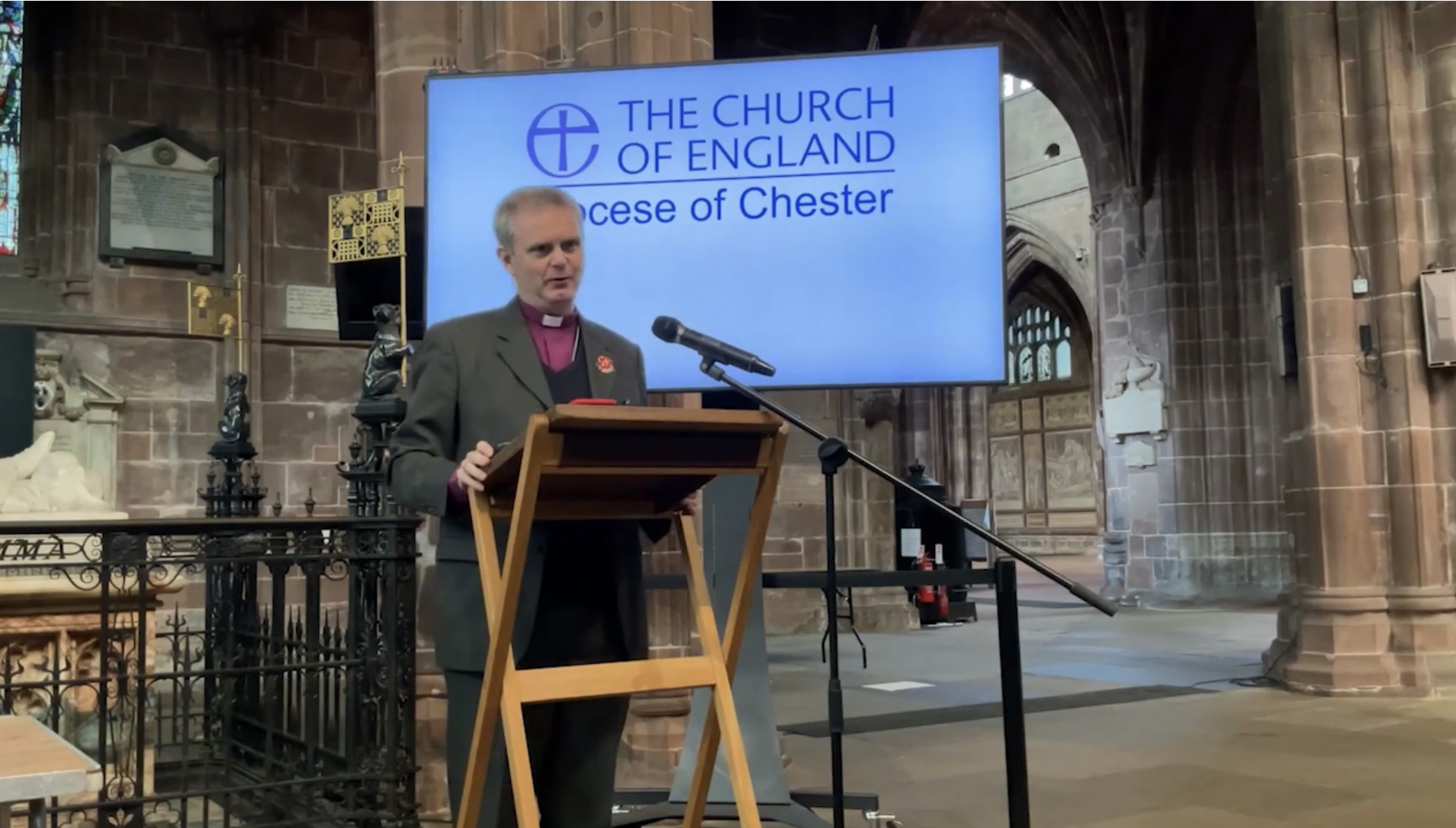 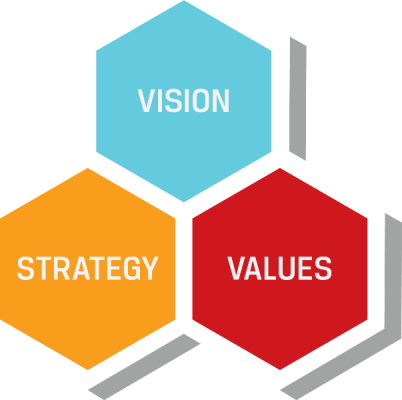 … local
… in Christ
… together
The Lost Sheep
1.5 million
Matthew 8:10-14
Preparing
Caring
Declaring
Preparing
VISION

What is it?What’s our opportunity?
Shared Vision is not about ideas to save church buildings
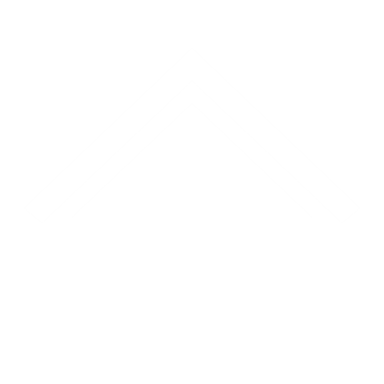 … although that could happen ….
Shared Vision is not about how we get more people to come into church on a Sunday
… although that could happen ….
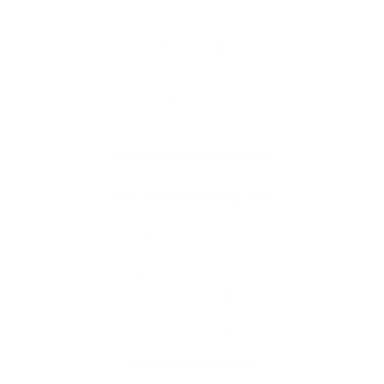 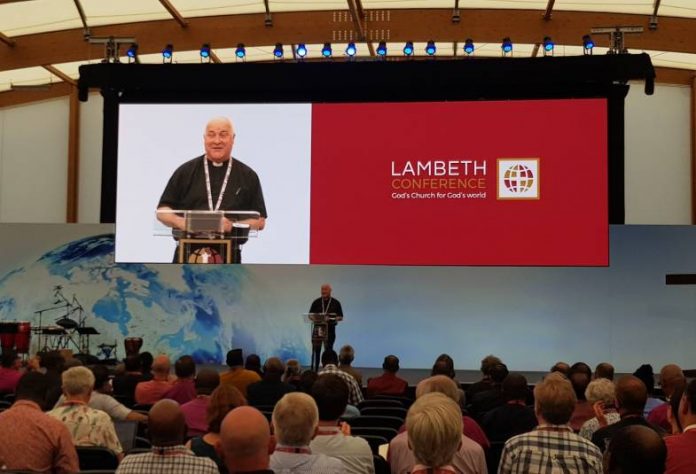 “We are not trying to build the earthly empire of an institution called the church. What we are about is this: Thy kingdom come. Thy will be done. That is our prayer, and our motivation.”
‘Hit the Ground Kneeling’ Stephen Cottrell
‘Vision is the mountain top; the destination we long to reach.’

‘It is the vision of how things can be at the end that motivates and inspires everything else’
A vision is a  future facing story thatshapes strategy
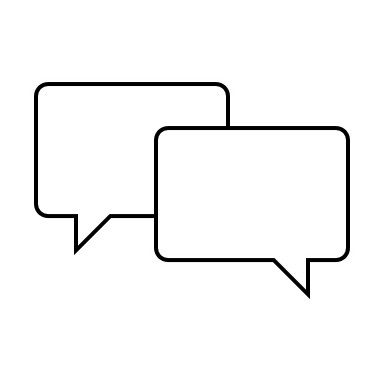 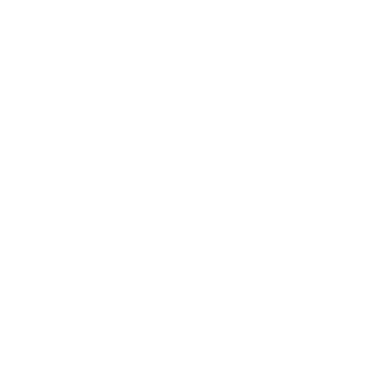 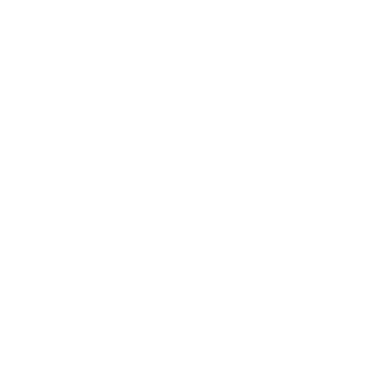 What we say
What we do
What we produce 
How we behave
What we build
How to invest
COMMON LANGUAGE
SHARED NARRATIVE
UNDERSTANDING PURPOSE
KNOW WHERE WE ARE HEADING
AGREED GOALS
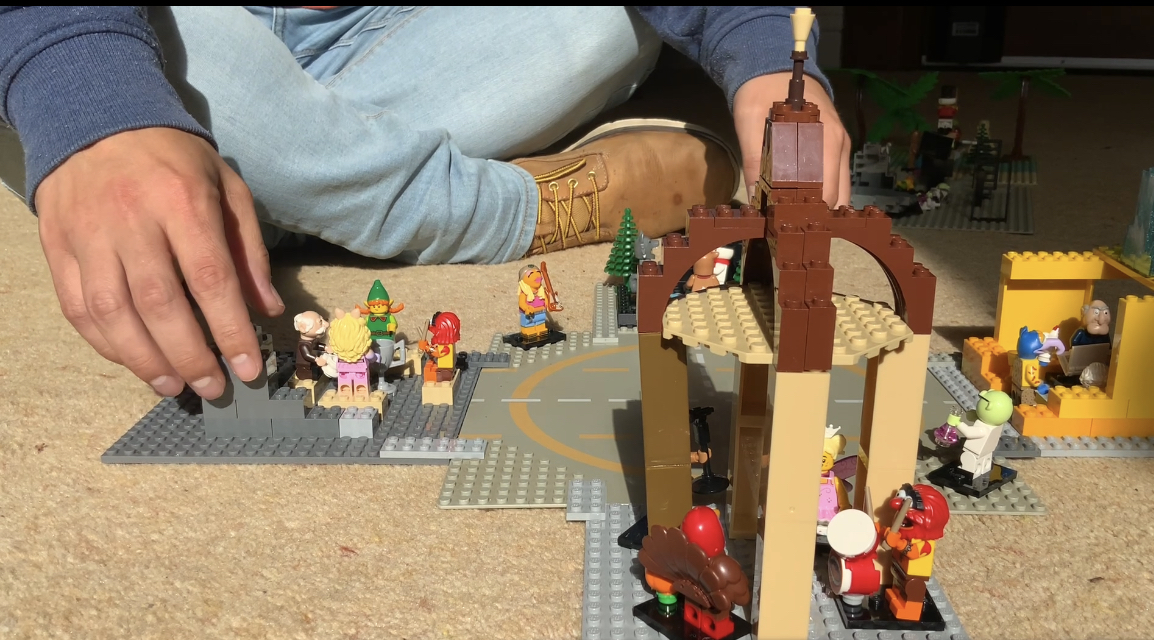 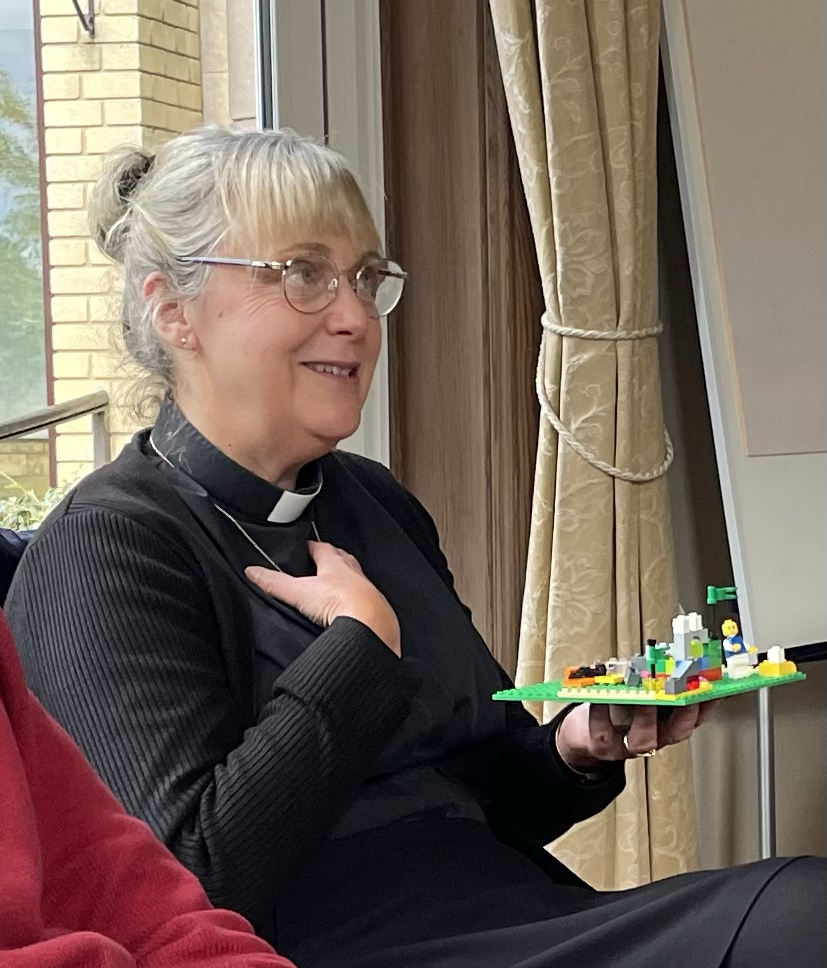 CREATIVE COLLABORATIVE CONVERSATIONS
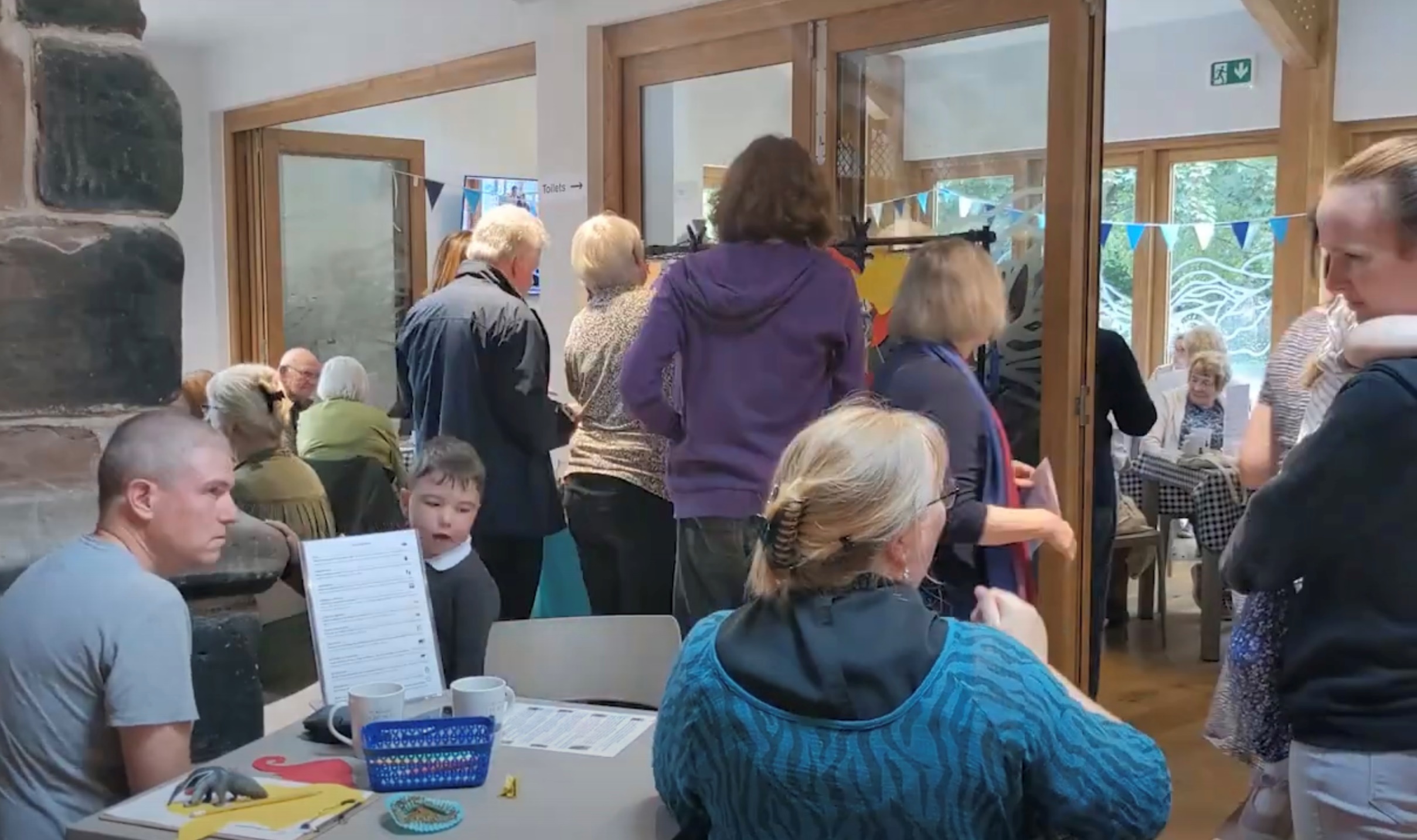 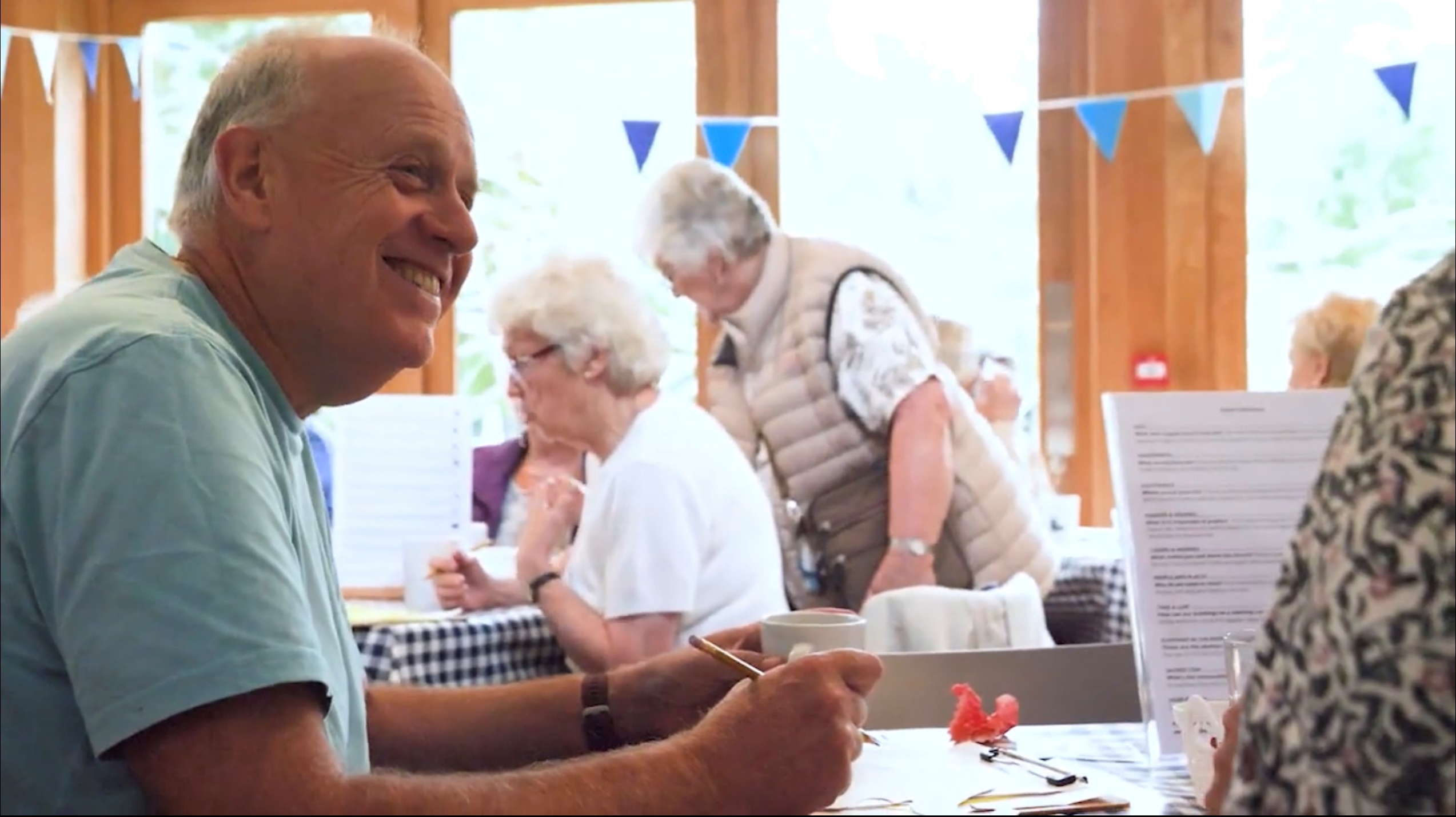 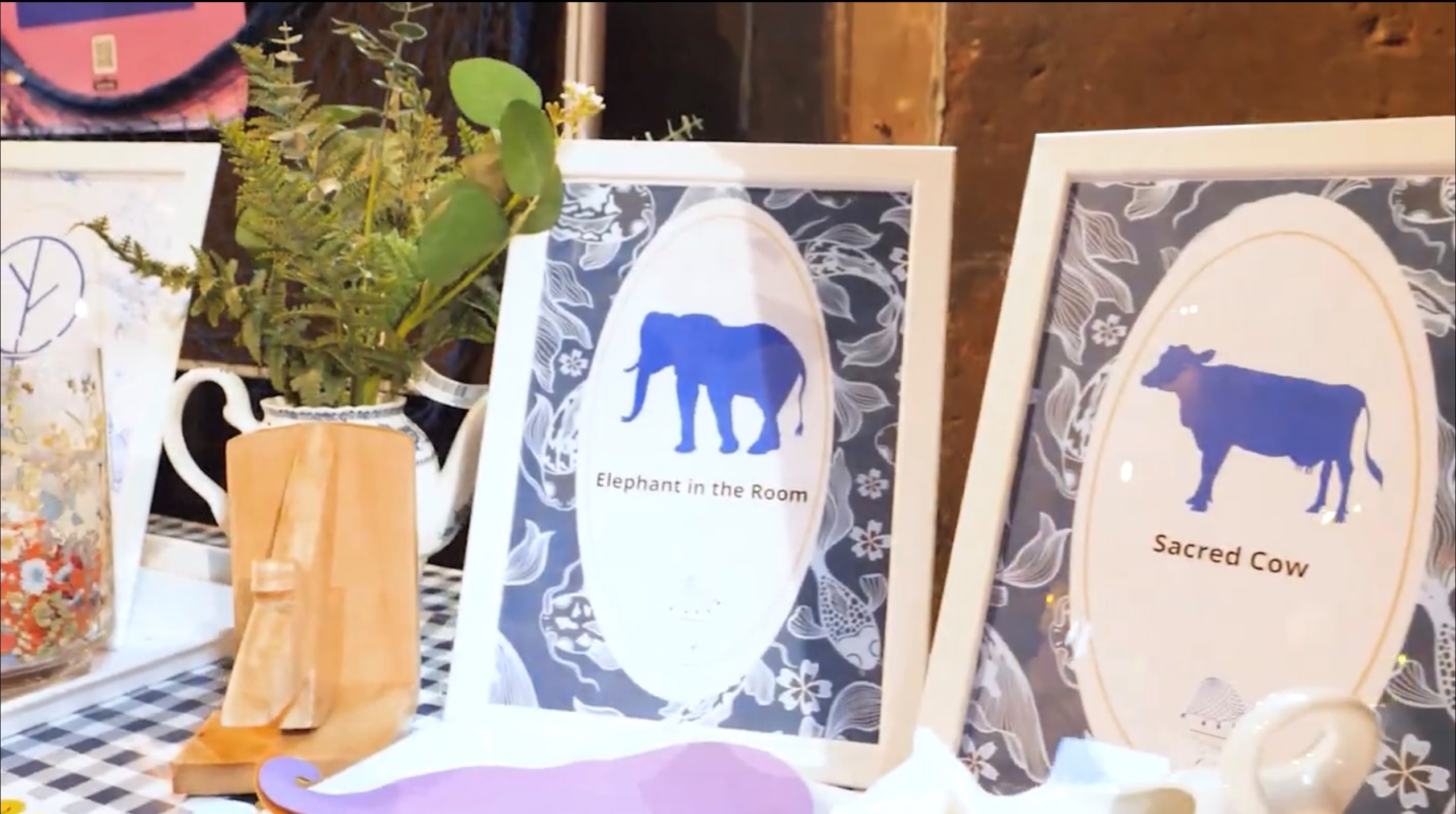 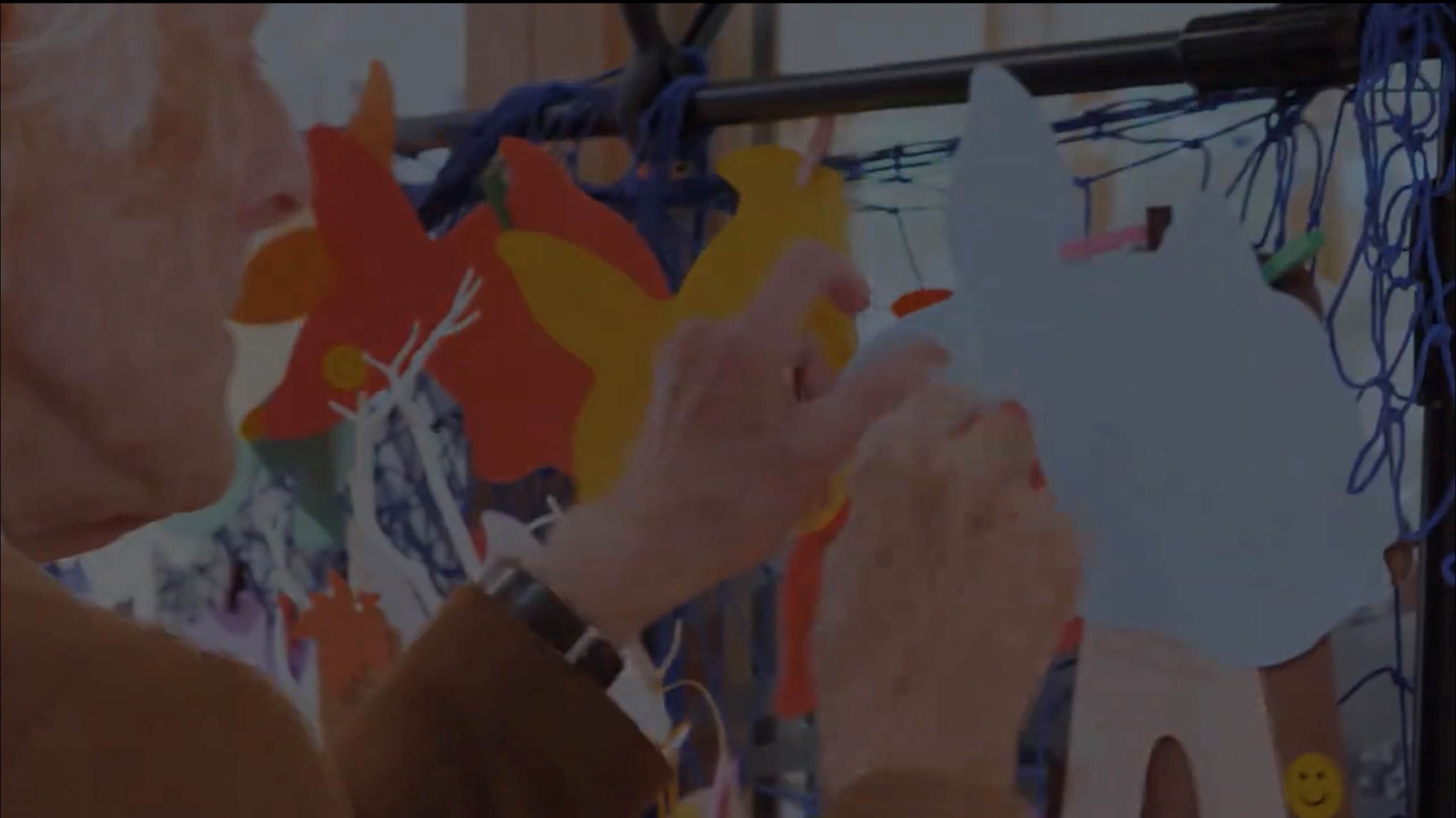 Creative tools = creative responses
‘would smell of sweaty feet’

‘frightened to put down your handbag’
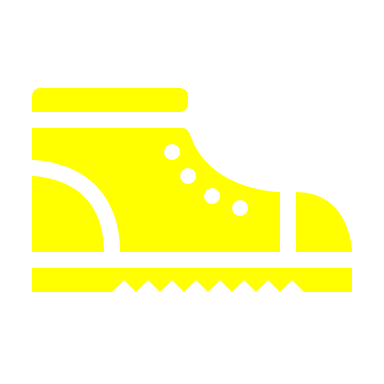 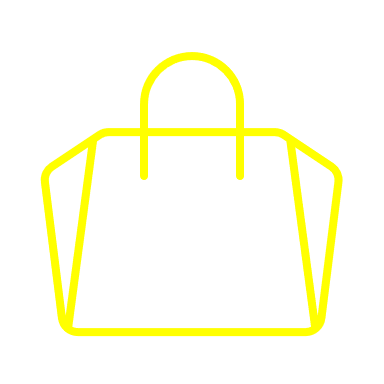 Caring
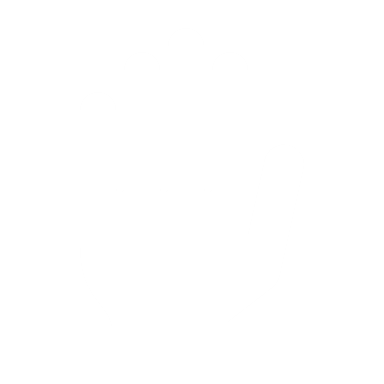 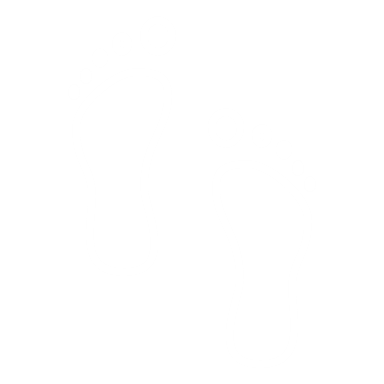 What would Jesus do?
Where would Jesus go?
Caring
35 For I was hungry and you gave me something to eat, I was thirsty and you gave me something to drink, I was a stranger and you invited me in, 36 I needed clothes and you clothed me, I was sick and you looked after me, I was in prison and you came to visit me.’

40  … ‘Truly I tell you, whatever you did for one of the least of these brothers and sisters of mine, you did for me.’
Matthew 25: 31-46
Where does it hurt?
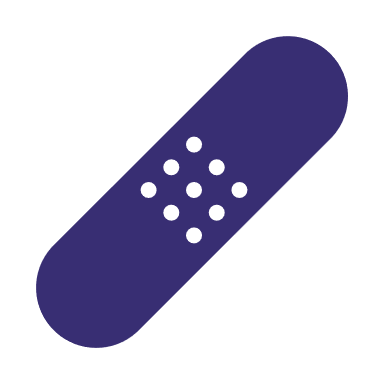 LOVE
Jesus shapedChrist centred
In the same way, faith by itself, if it is not accompanied by action, is dead.
James 2: 17
What would Jesus do? Where would Jesus Go?
How do we support families of all shapes and sizes
In the context of  previous research and what’s happened since in the Pandemic? 
How can we use our buildings and resources to help bring transformation, hope and healing? 
How can we bring people to experience the love of Christ?
What’s already happening – where are the gaps? 
Who can we work with?
Caring for God’s Earth
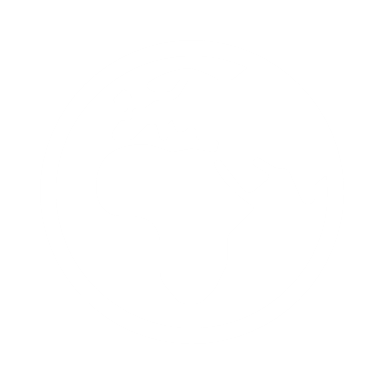 How can churches be a blessing not a burden on the environment?
Declaring
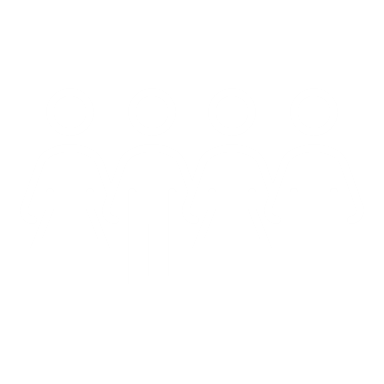 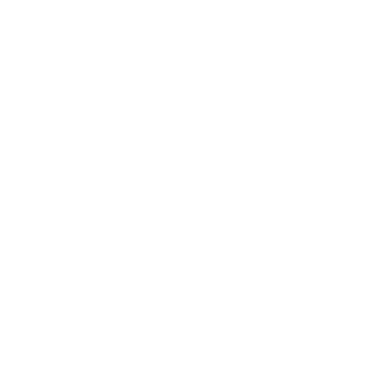 Who do we need to reach?
How do we reach them?
Declaring = sharing
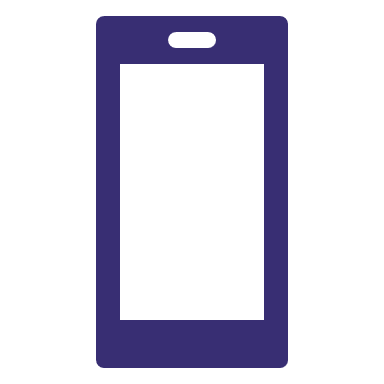 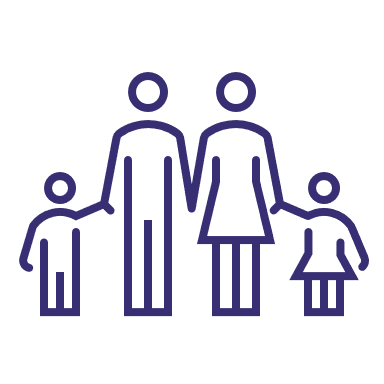 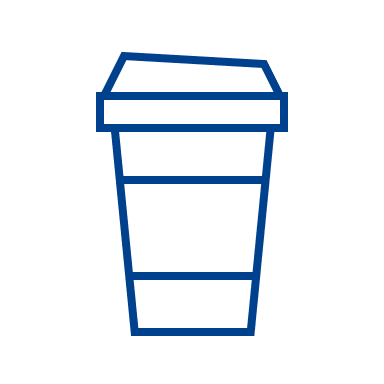 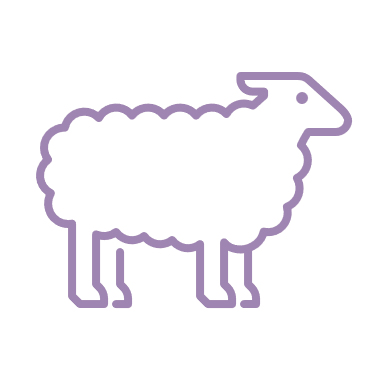 relational – sticky faith
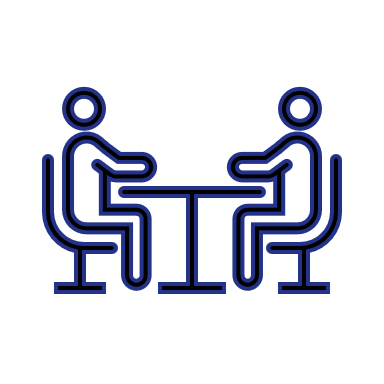 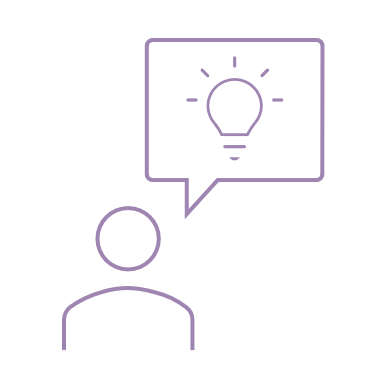 EVERY ENCOUNTER
Is an opportunity to support the Spirit already at work in every person in our every day lives
Bishop Mark – Clergy Gathering 2022
‘… we need to learn how to proclaim in every generation the good news that we have received …’

How do we do that
How do we resource it?
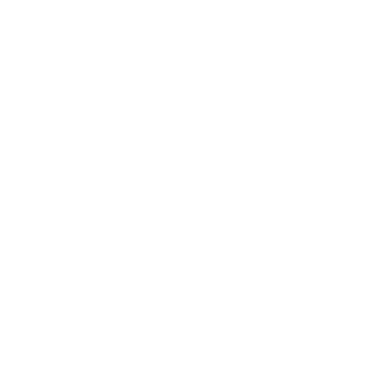 What do we treasure and want to grow?What do we need to lose and leave in the past?
What’s the elephant in the room? – big obvious problem that we avoid talking about?What’s the sacred cow? – the thing we cannot  change – that stops us moving forward?
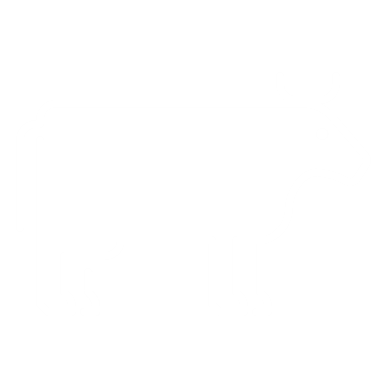 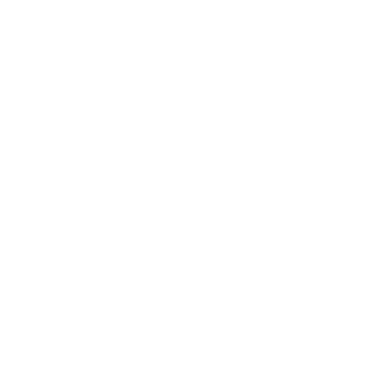 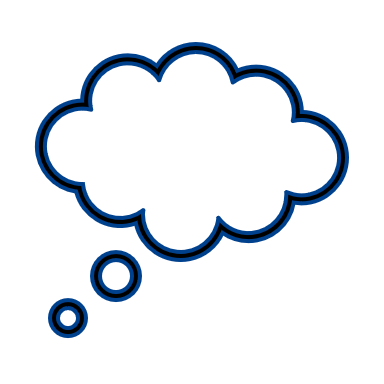 What’s your dream for the Diocese?